The CNMI and
the CWs: Part I
Tiara Babauta
EN101-06
Dr. Kimberly  Bunts-Anderson
Background
In the 1950’s, the Marianas was introduced to the help of the foreign workers as they first set foot on our island. Due to the many years of labor that the Chamorro and Carolinian ancestors had done, they did not entirely need the service but they were appreciative. It suddenly changed as the generations settled. The natives of the island became more sluggish and took advantage of the assistance which caused them to be necessary to our islands. However, our Chamorro and Carolinians have allowed themselves to gain training for their careers but it is not enough.
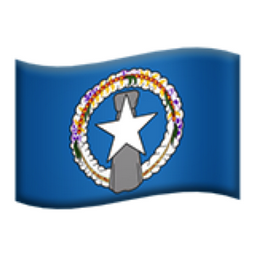 Interest in Topic
At first I wanted to choose a topic about drugs, but then I'd have to narrow my sources to just one particular drug. I realized I would do something that seemed to be equally important, and I chose the foreign workers issue. I wanted to know who supports or did not support the extension, and if we are able to survive during the absence. Therefore, I began my research.
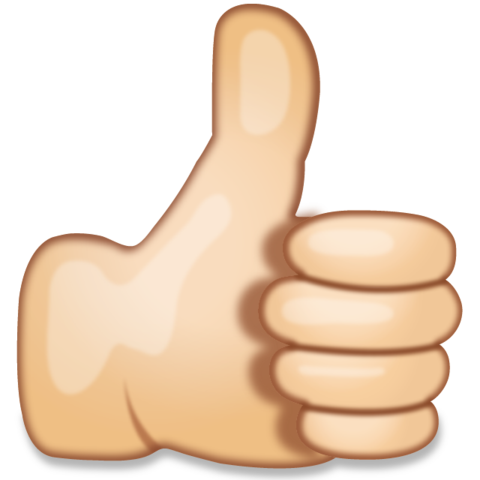 Primary Research Question
Does the Marianas have enough experienced workers to fill the necessary spaces when the CWs leave?
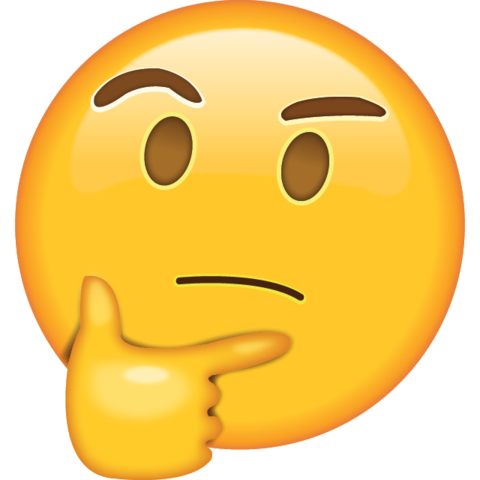 Secondary Questions
How can we continue the work within the absence of the CWs?

Do we prioritize our locals more than our foreigners?

If the CWs do leave, will this better the CNMI or will this slowly increase more issues that have already taken place?
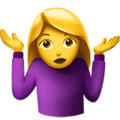 Schedule
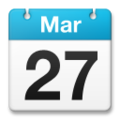 Week 1:
Brainstorm ideas
Create an outline
Week 2:
Interview people from that are going to be affected by this issue
Search for sources on the issue
Week 3:
Attend interview with Ed Propst and the Governor
Give out surveys